Kapittel 6, oppgave 2
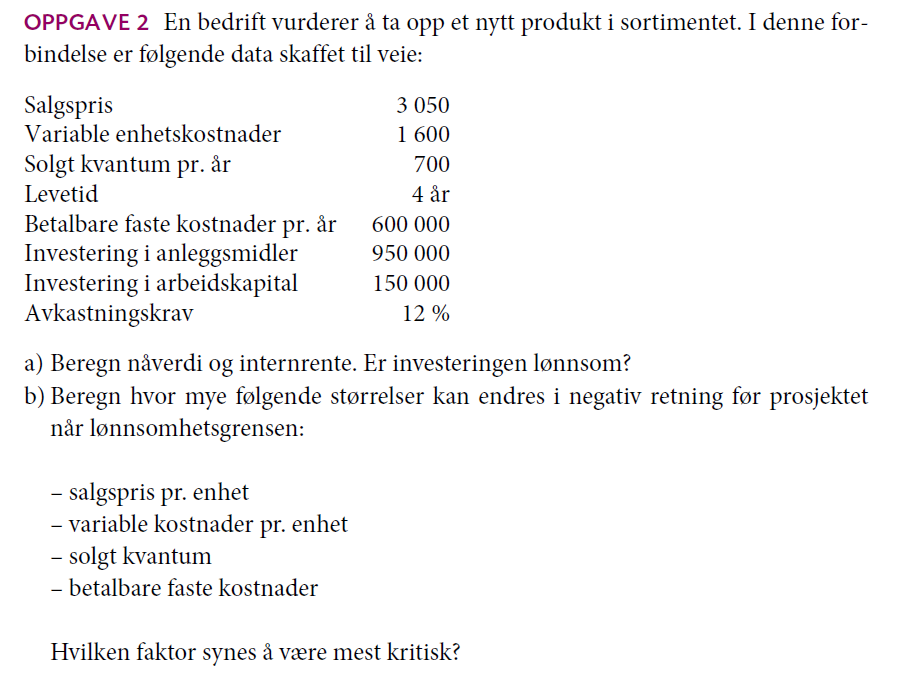 Kapittel 6, oppgave 6
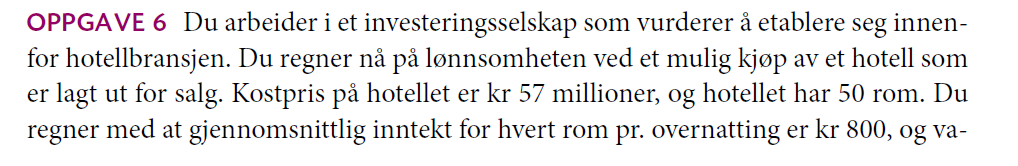 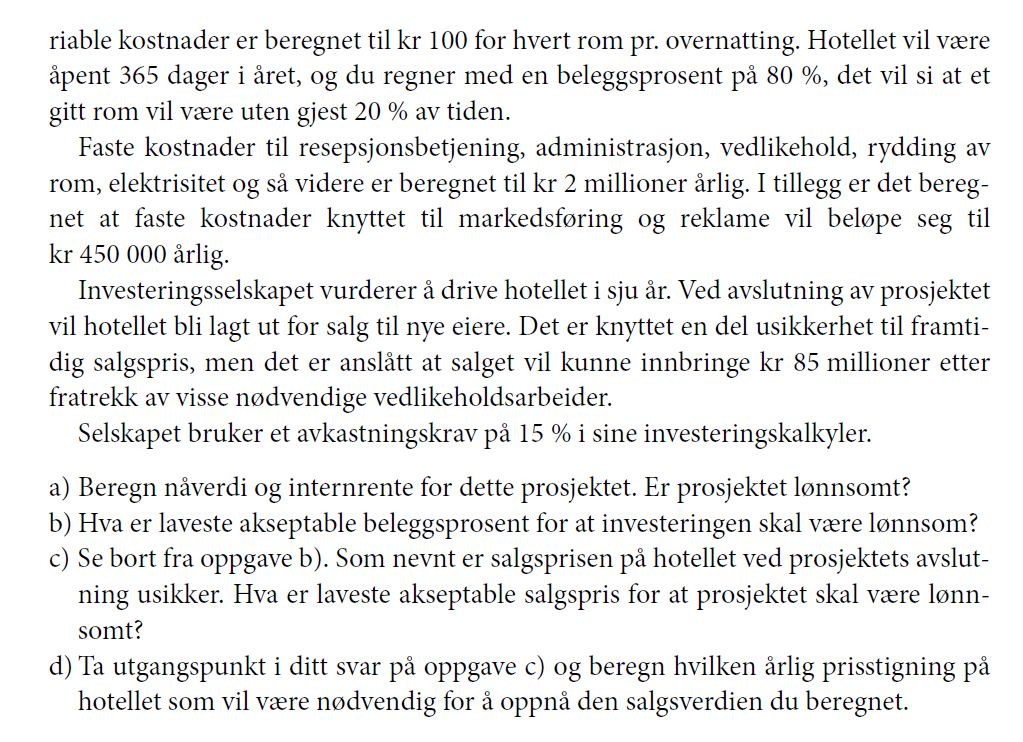 Kapittel 6, oppgave 8
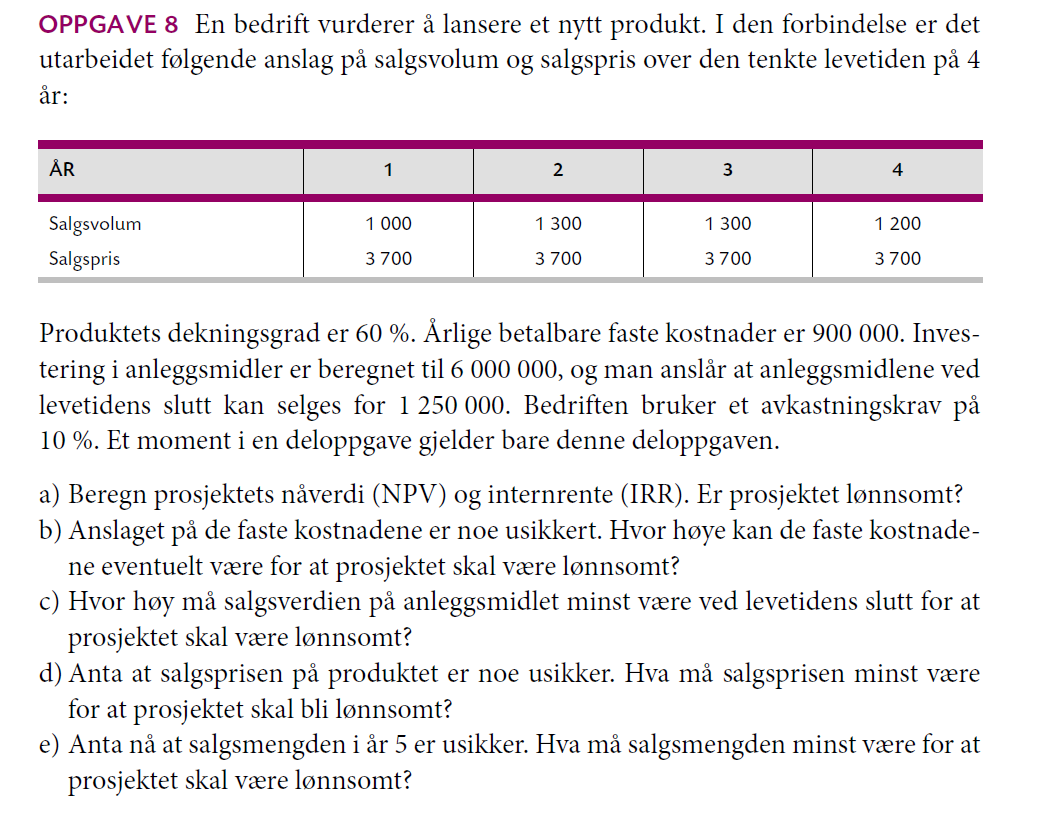